Муниципальное бюджетное дошкольное образовательное учреждение детский сад «Оленёнок», п.Тазовский
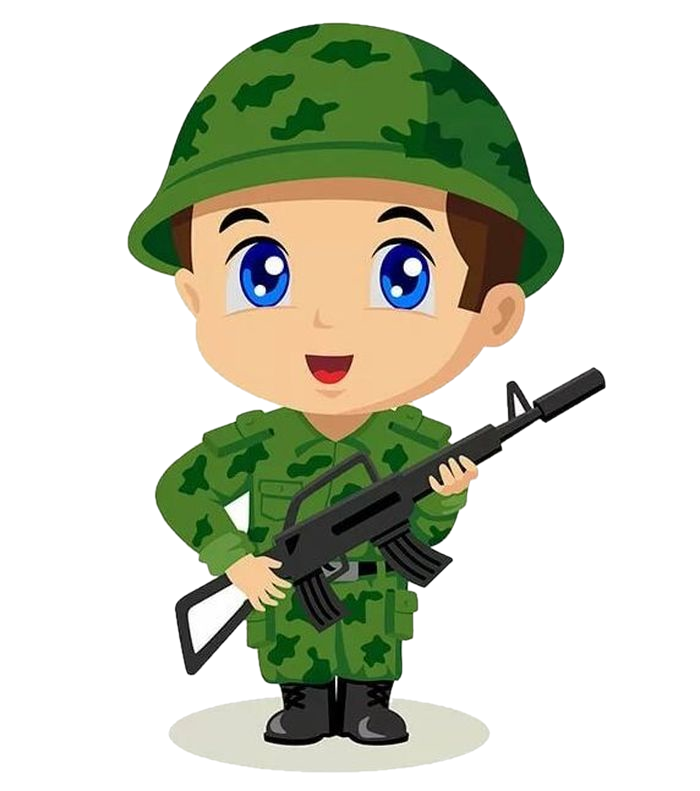 Занятие №2
Апрель
Средняя группа
«Марш Солдатиков»
Составила презентацию: Емелова О.Н.
Музыкальный руководитель
Слушание музыки«Марш солдатиков» Е.Юцкевич
Предложить детям промаршировать под музыку
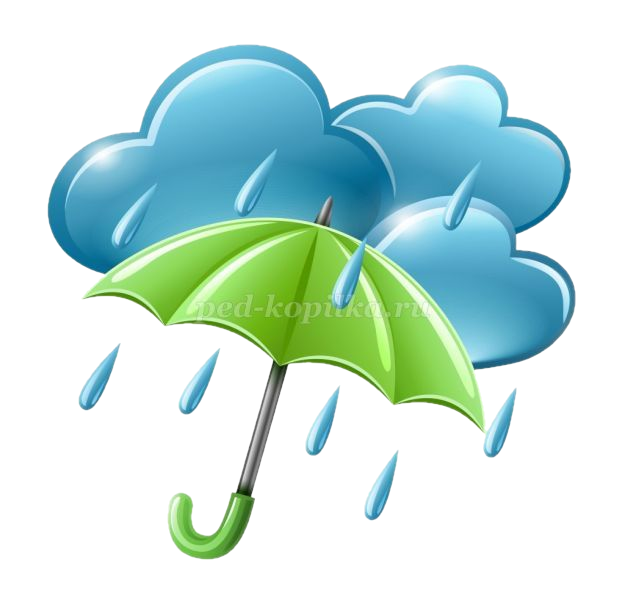 Пальчиковая гимнастика
ПениеЧетко пропеваем текст песенки
Музицирование «Веселые ритмы»
Играть под музыку на бубенцах,
колокольчике, ксилофоне, треугольнике, маракасах
Пляска «Танцуй с нами»
Успехов, ребята